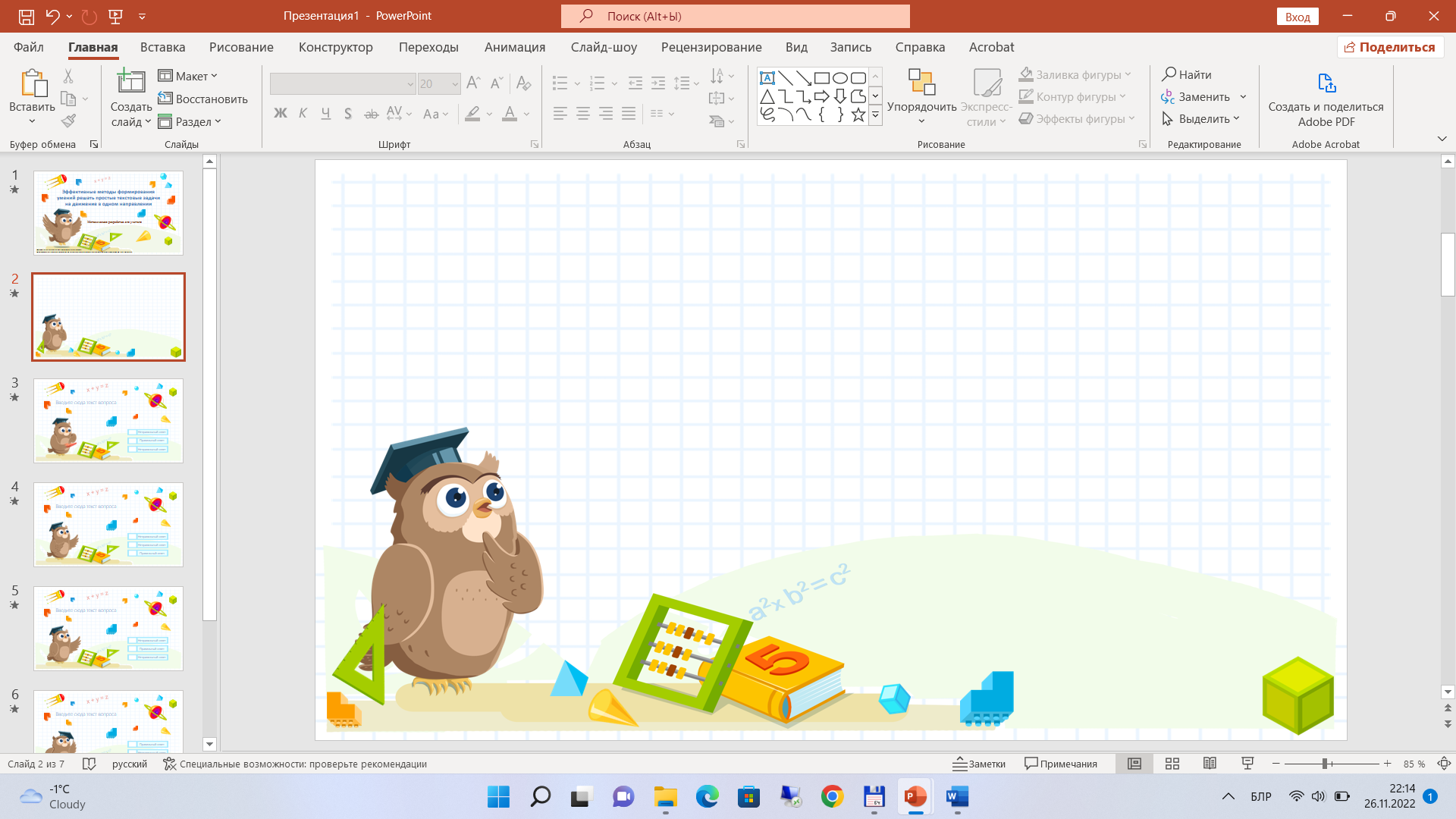 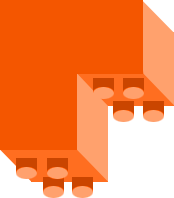 Использование приёма сравнения при составлении и решении обратных задач к прямой задаче на нахождение произведения
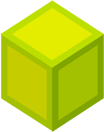 Методическая разработка для учителя
Задание 6
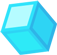 Е. С. Шилова, кандидат педагогических наук, доцент
Повторите!
Обратными называются задачи, в которых одна из неизвестных величин становится известной, а одна из данных величин становится неизвестной.
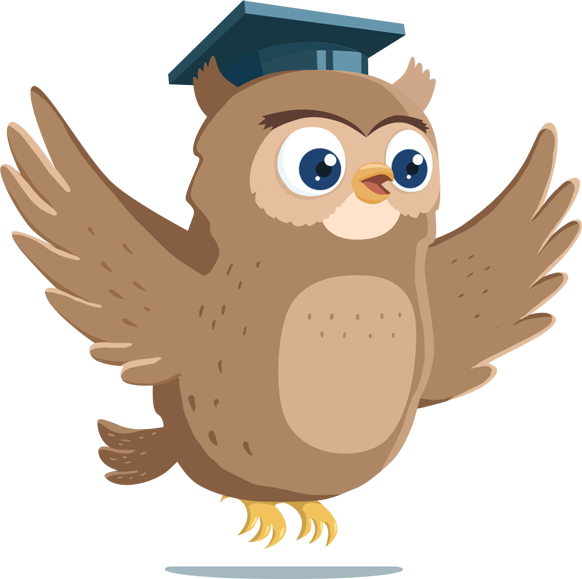 Задание:
  расскажите друг другу, какие задачи называются обратными задаче 1.
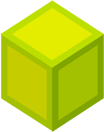 2
Решите задачу. Составьте обратные задачи.
	
В каждом букете по 5 роз. Сколько роз в 3 таких букетах?
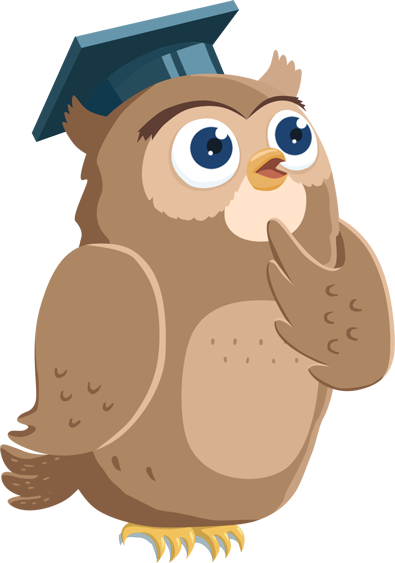 Задание:
составьте краткую запись в таблице, укажите название компонентов и результата действия умножения.
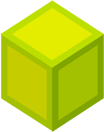 3
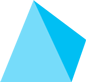 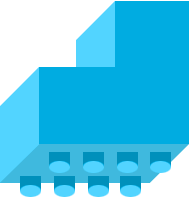 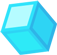 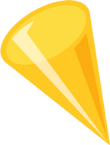 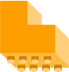 Задача 1 — прямая
В каждом букете по 5 роз. Сколько роз в 3 таких букетах?
Задание:
вместе проверьте правильность составления краткой записи в таблице трёх задач.
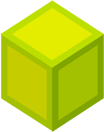 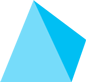 4
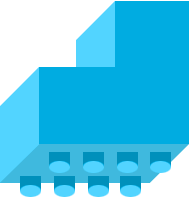 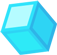 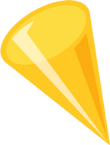 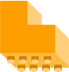 Задача 1 — прямая
В каждом букете по 5 роз. Сколько роз в 3 таких букетах?
          5 ∙ 3 = 15 (р.)
     Ответ: всего 15 роз.
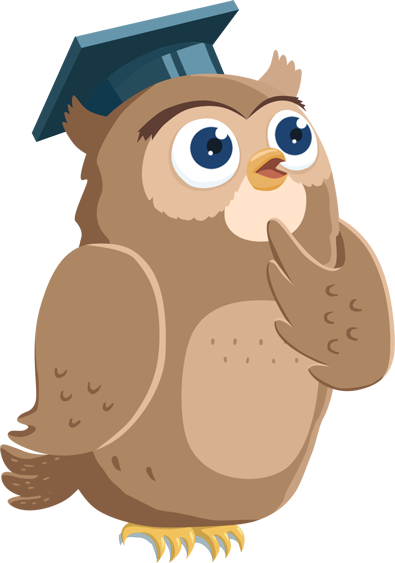 Задание:
вместе проверьте правильность решения задачи.
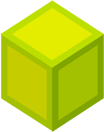 5
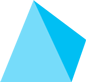 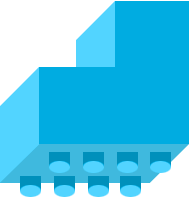 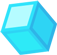 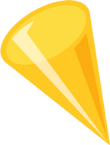 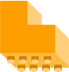 Задача 2 — обратная задаче 1
В 3 одинаковых букетах 15 роз. Сколько роз в одном букете?
15 : 3 = 5 (р.)                                            
Ответ: 5 роз.
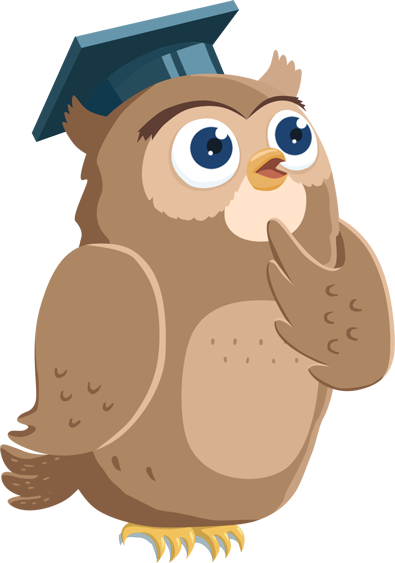 Задание:
вместе проверьте правильность составления и решения задачи.
Что изменилось в задаче 2?
Что вы нашли в задаче 2?
Как вы нашли неизвестный множитель?
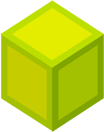 6
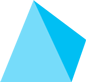 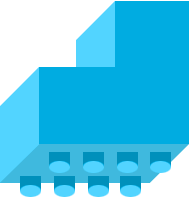 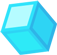 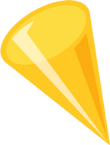 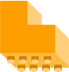 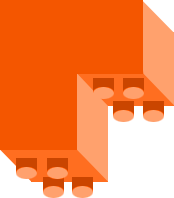 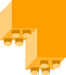 Повторите!
Чтобы найти неизвестный первый множитель, надо произведение разделить на известный второй множитель.
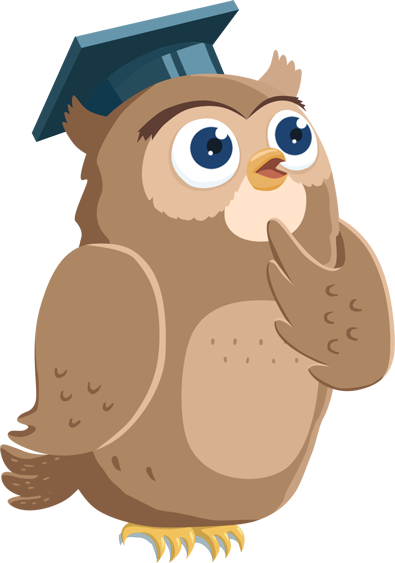 Задание:
 проверьте друг у друга знание правила.
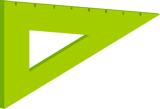 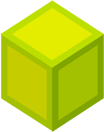 7
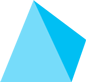 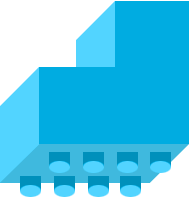 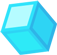 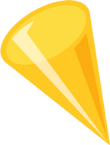 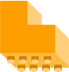 Задача 3 — обратная задаче 1
В одном букете 5 роз. Сколько таких букетов можно сделать из 15 роз?
15 : 5  = 3 (б.)                                            
Ответ: 3 букета.
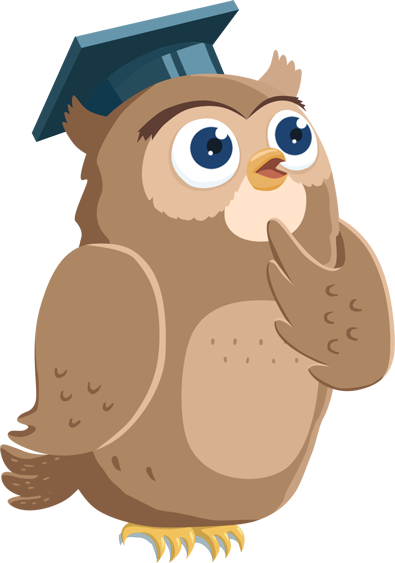 Задание:
вместе проверьте правильность 
составления и решения задачи.
Что изменилось в задаче 3?
Что вы нашли в задаче 3?
Как вы нашли второй множитель?
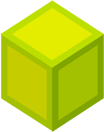 8
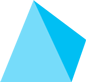 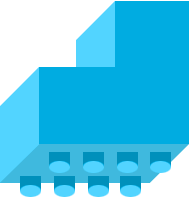 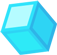 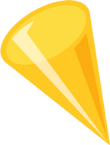 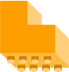 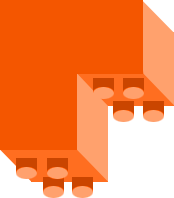 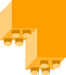 Повторите!
Чтобы найти неизвестный второй множитель, надо произведение разделить на известный первый множитель.
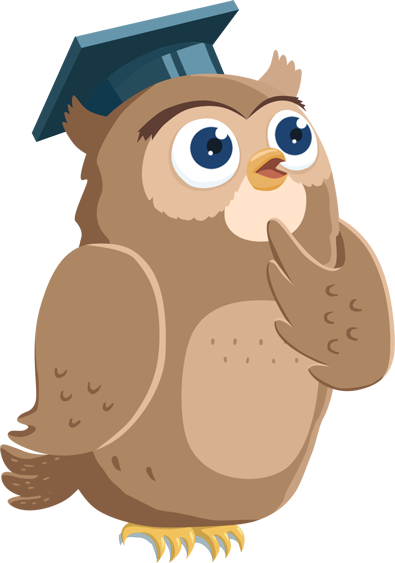 Задание:
 проверьте друг у друга знание правила.
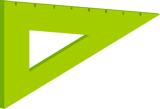 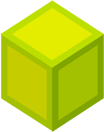 9
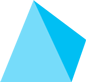 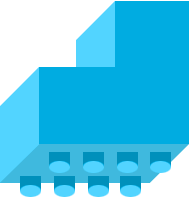 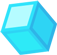 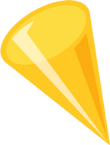 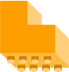 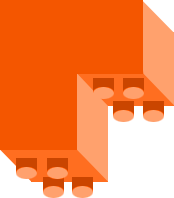 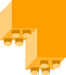 Запомните!
Если произведение двух множителей разделить на один из них, то получится другой множитель.
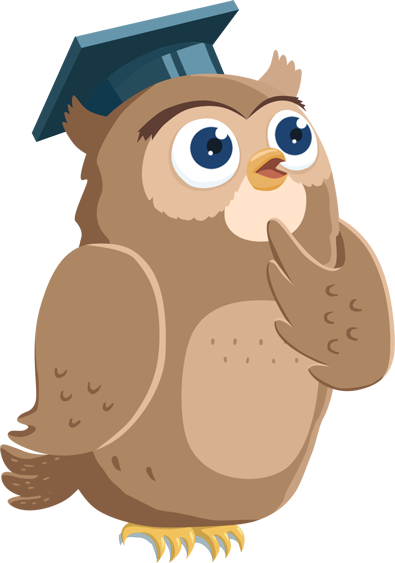 Задание:
 проверьте друг у друга знание правила.
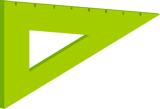 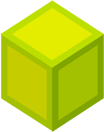 10
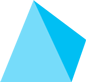 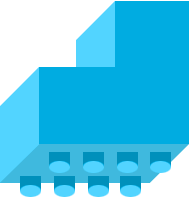 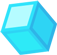 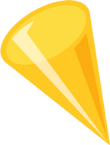 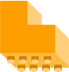 Задача 1                            Задача 2                       Задача 3
 5 ∙ 3 = 15 (р.)                     15 : 3 = 5 (р.)               15 : 5 = 3 (б.)
 Ответ: всего 15 роз.       Ответ: 5 роз.             Ответ: 3 букета.
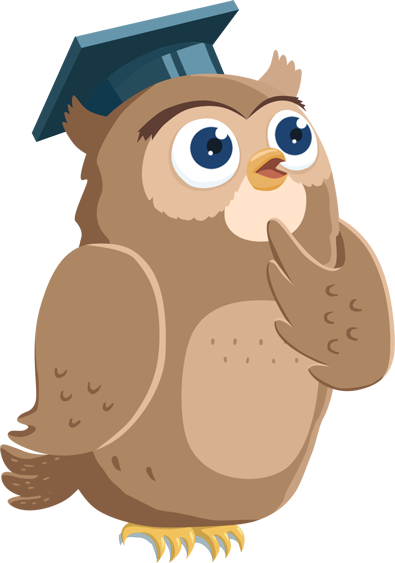 Задание:
сравните решения трёх задач;
докажите, что задачи 2 и 3 — обратные задаче 1.
Как вы думаете, решая задачи 2 и 3, обратные задаче 1, мы проверяем правильность решения прямой задачи 1?
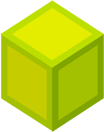 11
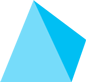 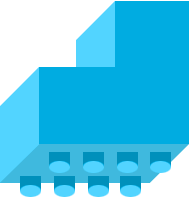 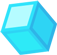 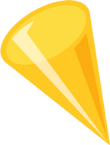 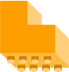 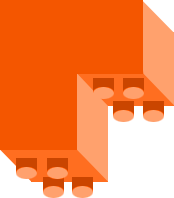 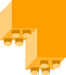 Физкультминутка
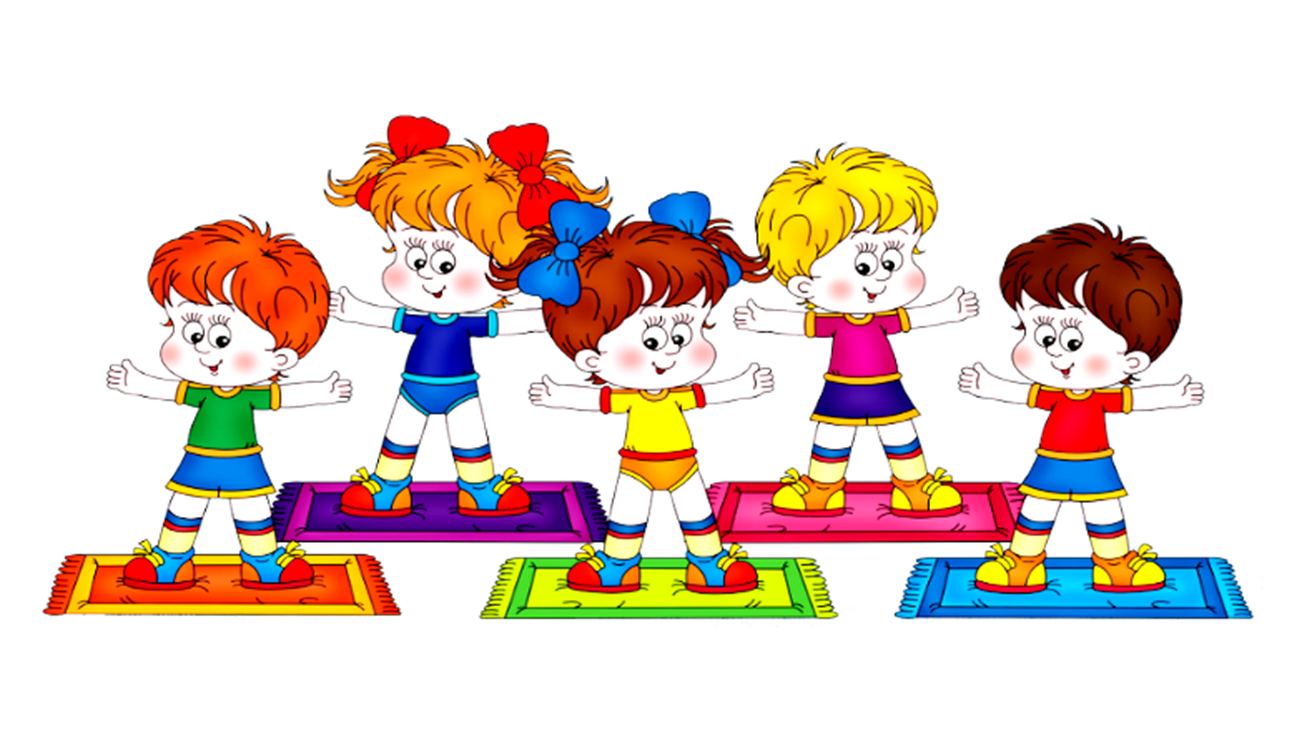 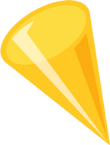 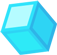 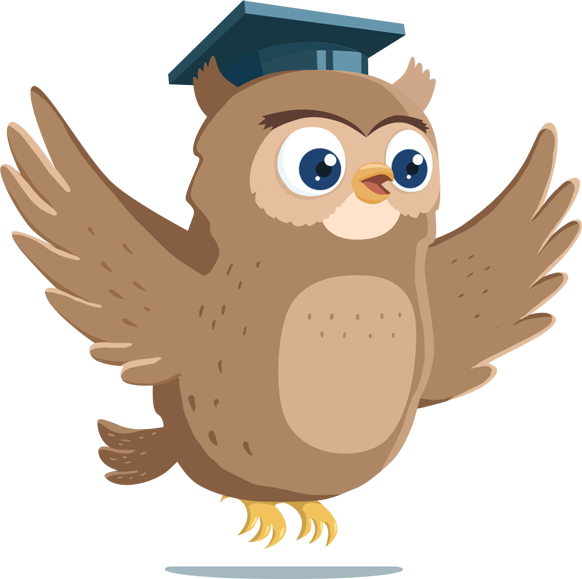 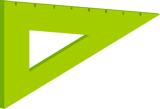 flomaster.club
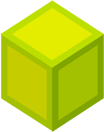 12
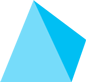 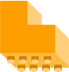 Подведение итогов выполнения задания
                            Запомните!
Обратными называются задачи, в которых одна из неизвестных величин становится известной, а одна из данных величин становится неизвестной.
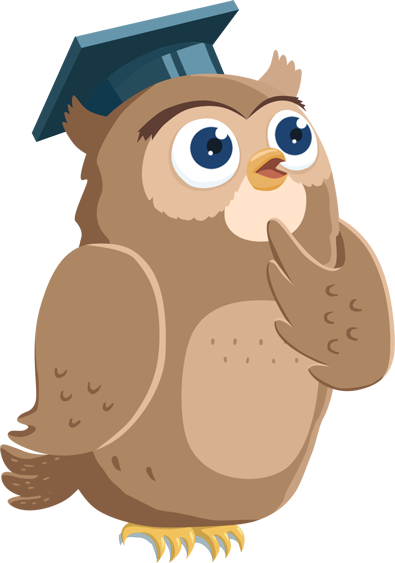 Задание:
проверьте у себя усвоенные знания.
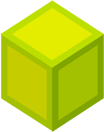 13
Подведение итогов выполнения задания
                          Продолжите!
Обратными называются задачи, в которых одна из неизвестных величин становится …, а одна из данных величин становится … .
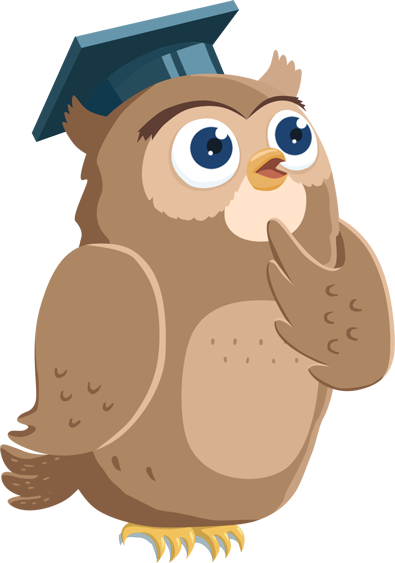 Задание:
проверьте друг у друга усвоенные знания.
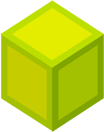 14
Подведение итогов выполнения задания
Запомните!
Если произведение двух множителей разделить на один из них, то получится другой множитель.
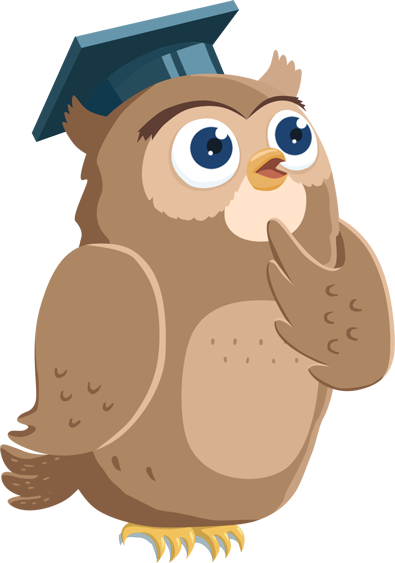 Задание:
проверьте у себя усвоенные знания.
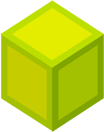 15
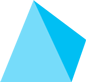 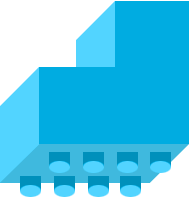 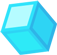 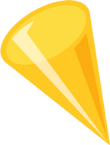 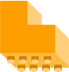 Подведение итогов выполнения задания
Продолжите!
Если произведение двух множителей разделить на один из них, то получится … .
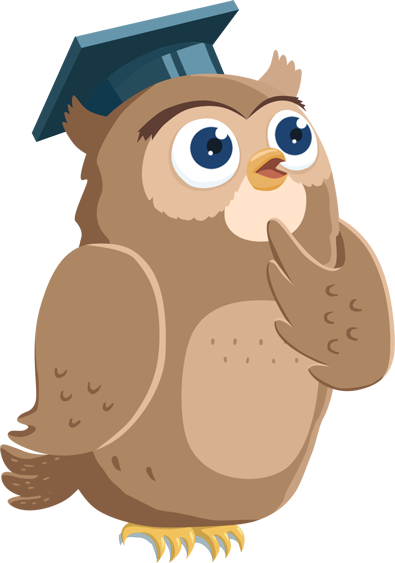 Задание:
проверьте друг у друга усвоенные знания.
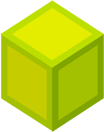 16
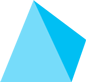 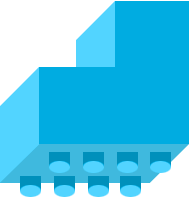 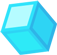 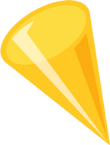 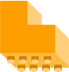 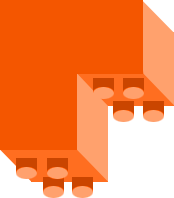 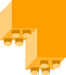 РЕФЛЕКСИЯ
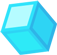 Запомнили ли вы:
какие задачи называются обратными задаче 1;
способы нахождения неизвестных множителей?
Возникали у вас трудности при самостоятельном 
 составлении и решении задач 2 и 3, обратных задаче 1?
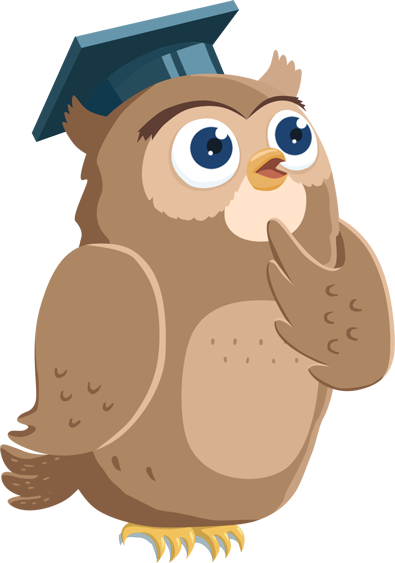 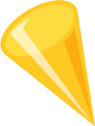 Что необходимо сделать, чтобы устранить все затруднения, которые возникали при составлении и решении задач 2 и 3, обратных задаче 1?
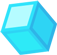 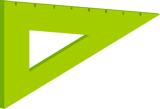 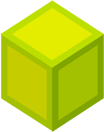 17
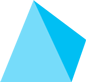 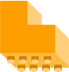